Ahoj sedmáci,
Dnes jsem vám připravil prezentaci na odraz světla. Prezentaci si projděte a společně se jí budeme věnovat v online hodině.

Hezký den 
ODRAZ SVĚTLAZÁKON ODRAZU SVĚTLA
Fyzika 7. ročník
ZRCADLA
Plochy, které dobře odrážejí světlo Nejjednodušší jsou rovinná zrcadla, pro běžné účely se používají skleněná zrcadla – skleněná deska se pokryje tenkou vrstvou kovu
Kolmice dopadu – kolmice sestrojená v bodě dopadu paprsku na rovinu zrcadla
Rovina dopadu – rovina, ve které leží dopadající paprsek a kolmice dopadu
Kolmice dopadu
Odražený  paprsek
Dopadající paprsek
Úhel odrazu
Úhel dopadu
ZRCADLO
ZÁKON ODRAZU: 
Úhel odrazu se rovná úhlu dopadu. Odražený paprsek leží  v rovině dopadu
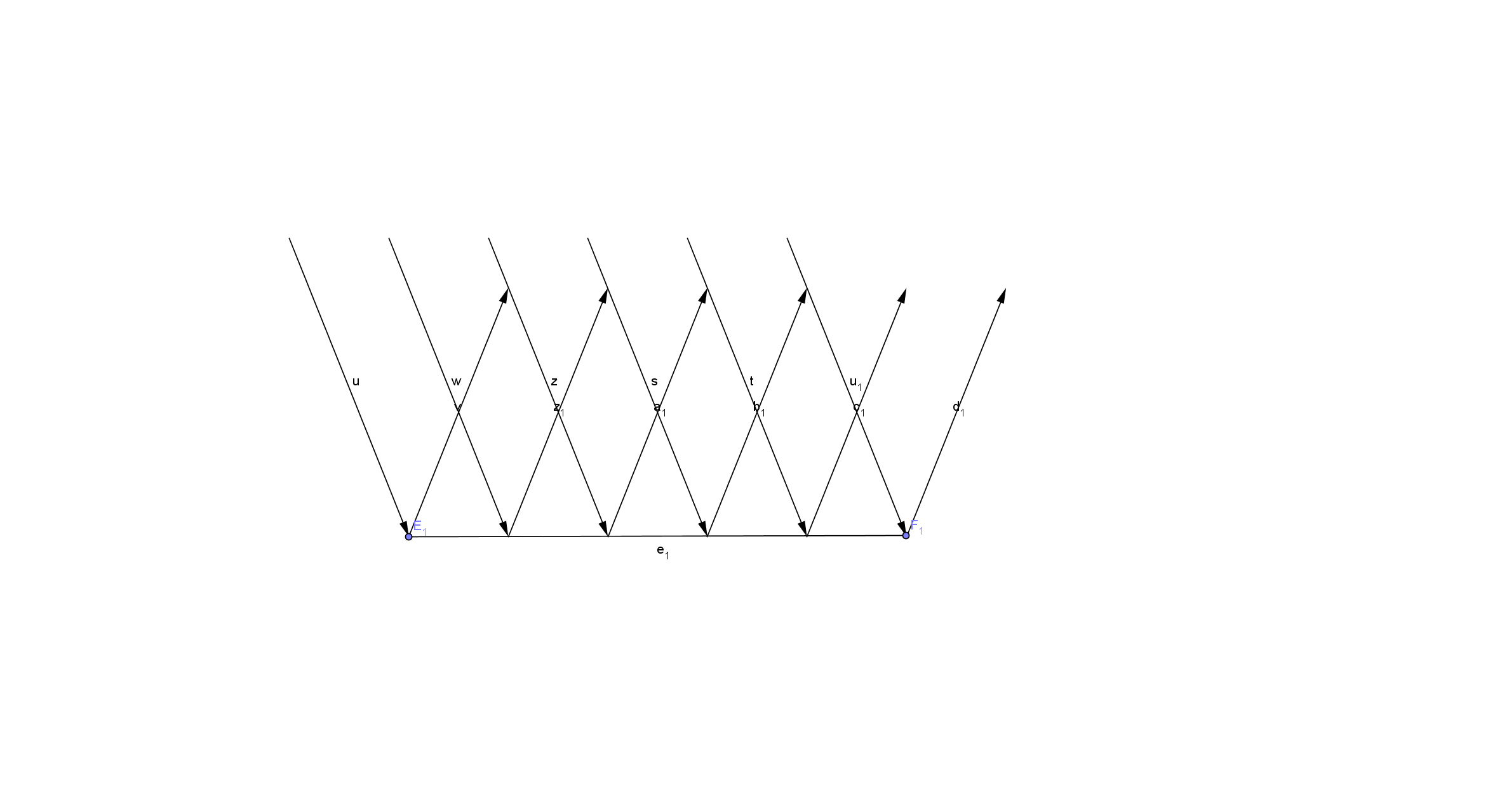 Odraz svazku rovnoběžných paprsků                    na rovinném zrcadle
ROZPTYL SVĚTLA
Dochází k němu u nerovných povrchů, na matném skle,  na drobných částečkách prachu ve vzduchu, na kapkách vody v mracích,                         na stěnách budov atd.
Velký význam má rozptyl světla při osvětlení pracovních ploch.
Opakování
Klepni perem na kolmici dopadu
Opakování
Odražený  paprsek
Dopadající paprsek
ZRCADLO
Klepni perem na úhel dopadu
Odražený  paprsek
Dopadající paprsek
ZRCADLO
Klepni perem na úhel odrazu
Odražený  paprsek
Dopadající paprsek
ZRCADLO
Odražený  paprsek
Dopadající paprsek
ZRCADLO
ODKAZY A LITERATURA
PaeDr. Jiří Bohuněk, doc. RNDr. Růžena Kolářová, CSc. Fyzika pro 7. ročník základní školy Nakladatelství Prometheus spol. s r.o. v roce  2000, ISBN 80 - 7196-119 -1 


Obrazový archiv autora
Chyba